LEVERAGING LINKED DATA USING PYTHON AND SPARQL
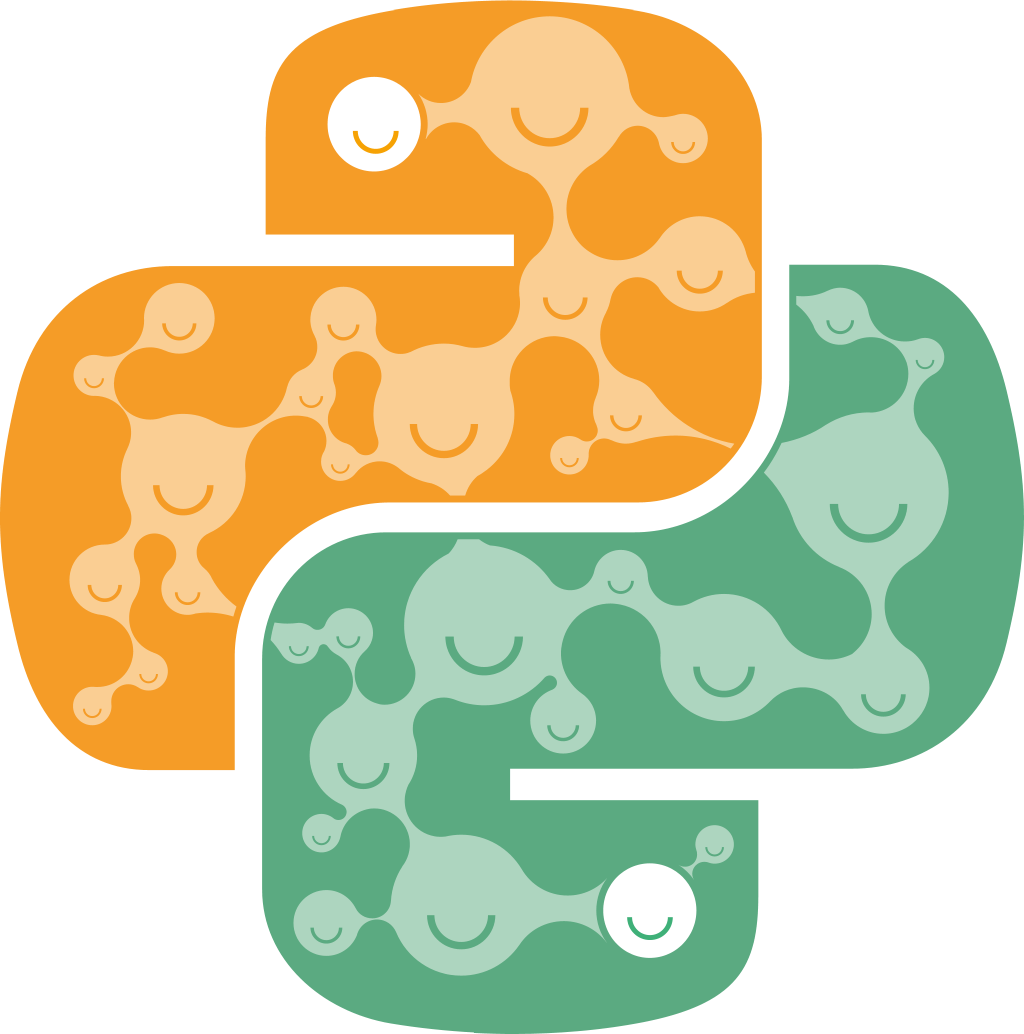 Nabanita Roy
EuroPython2021
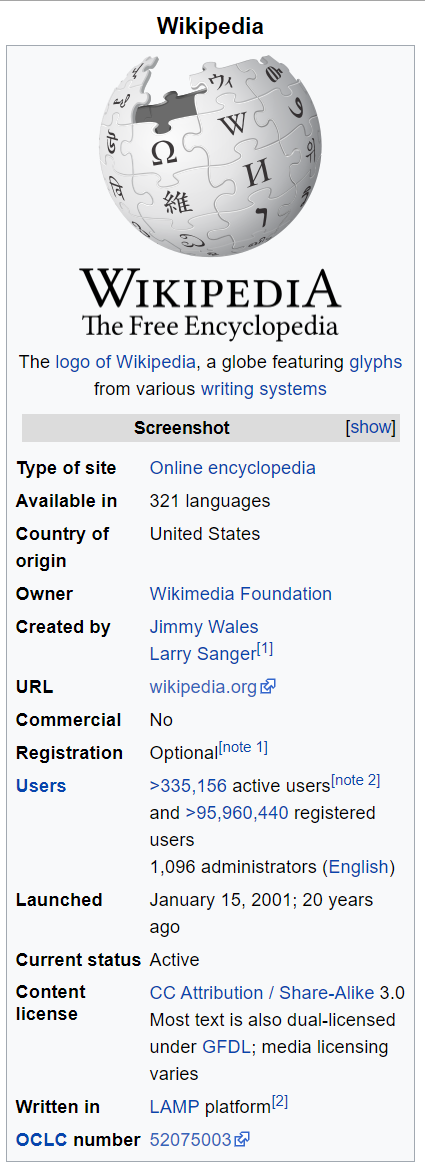 WIKIPEDIA

Multidomain
Multilingual
Freely accessible
Automatically evolving
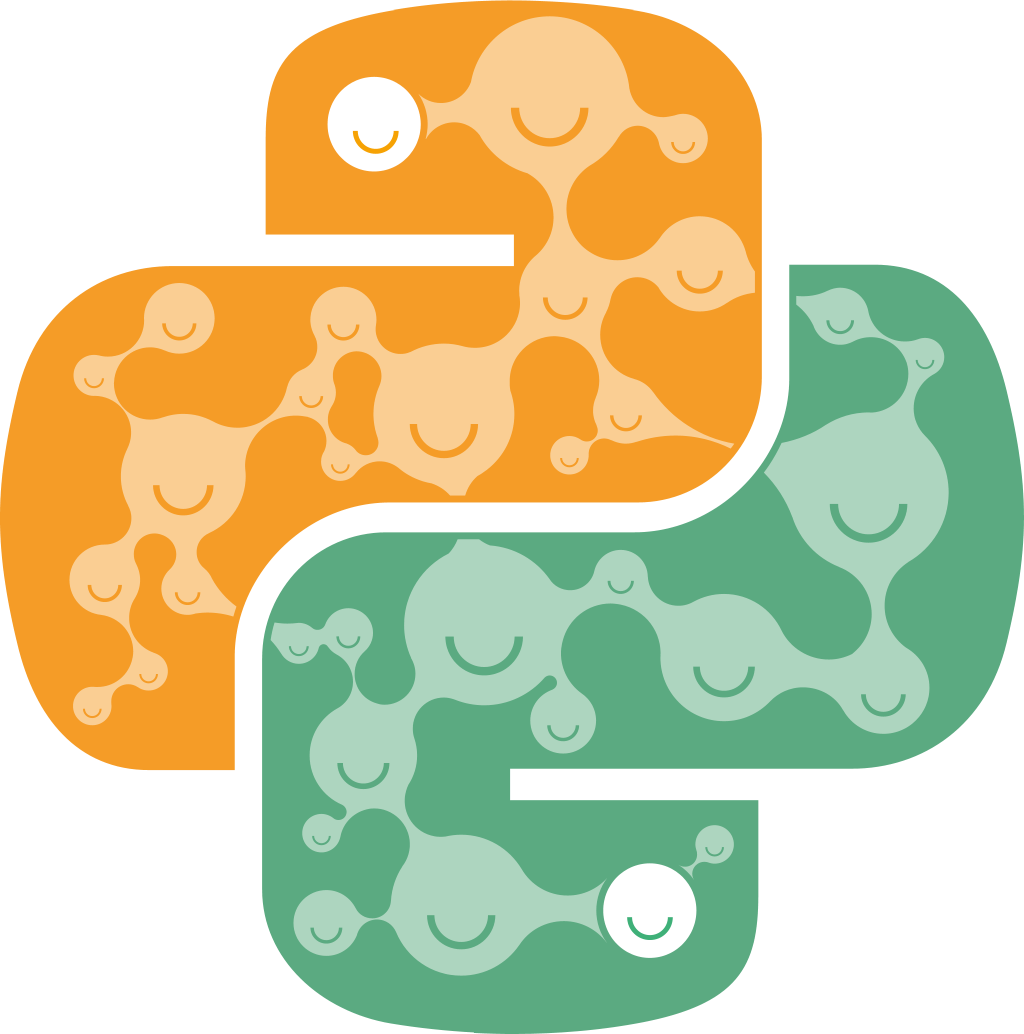 HOW TO GET DATA 
FROM WIKIPEDIA?
Linked Data
Using SPARQLWrapper
Web Scraping
Using BeautifulSoup or Wikipedia Python Library
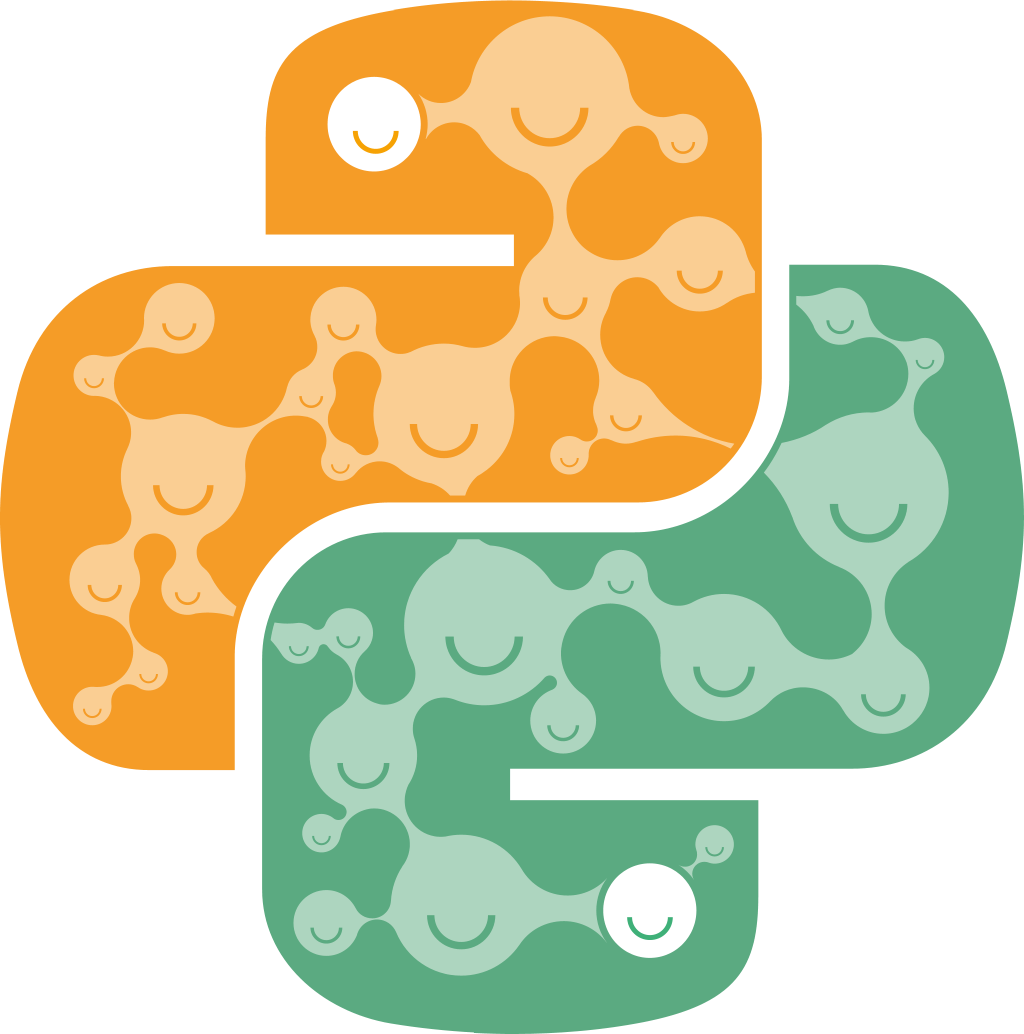 DEMO: 
WIKIPEDIA PYTHON LIBRARY
Notebook Link
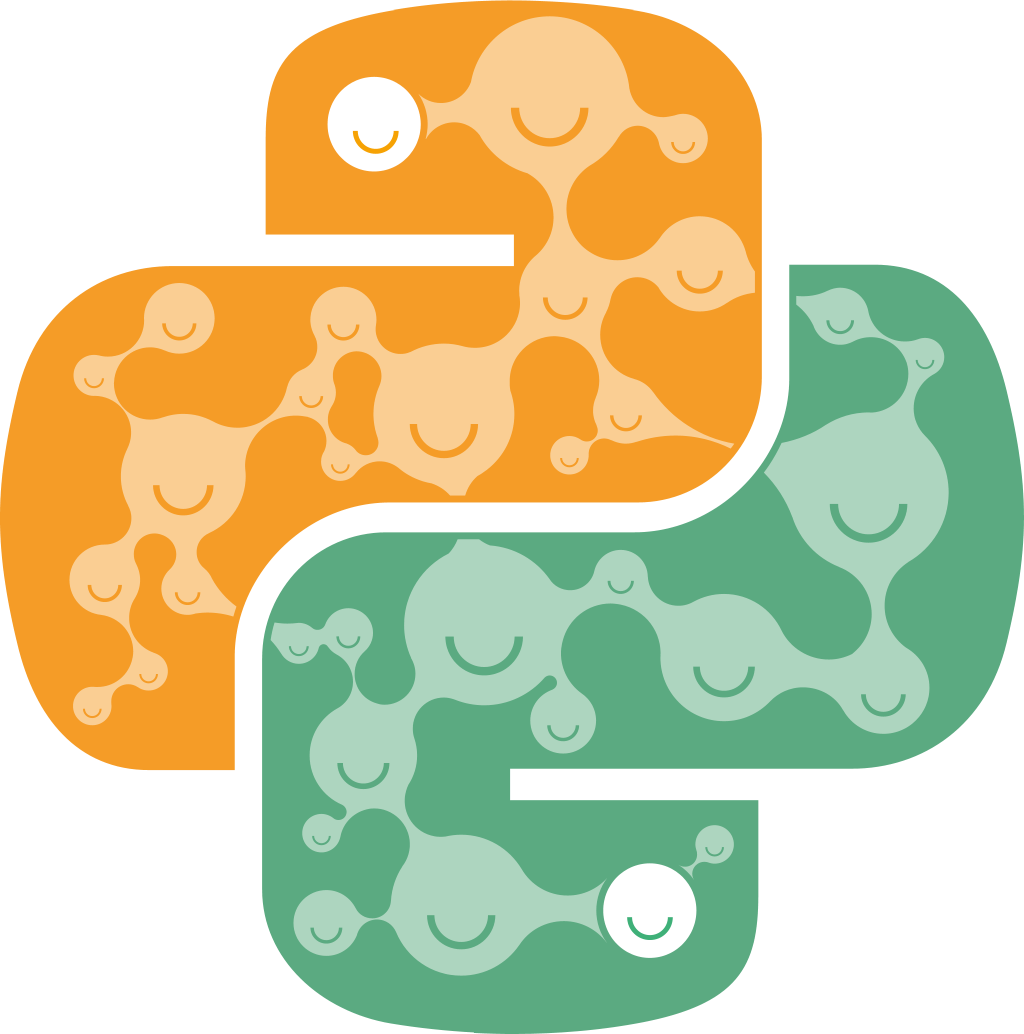 DBpedia is a crowd-sourced community effort to extract structured information from Wikipedia and make this information available on the Web in the form of Linked Data.
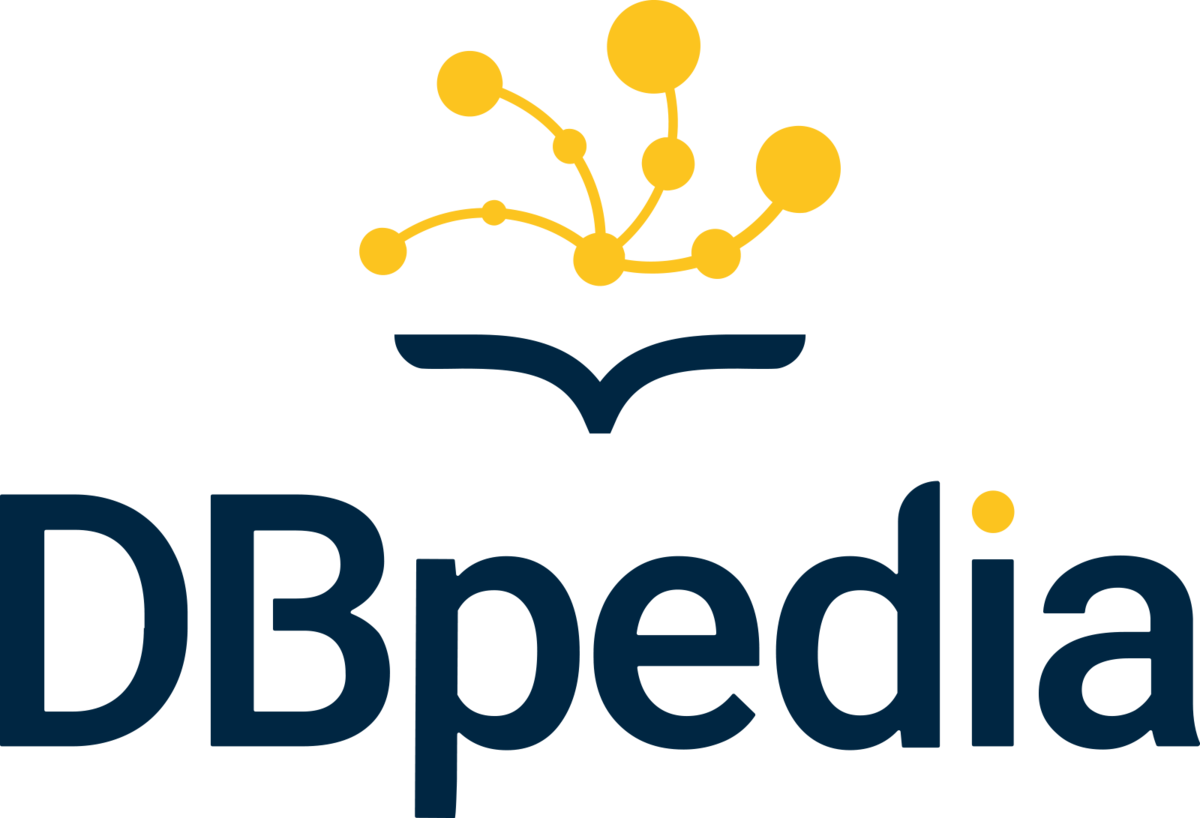 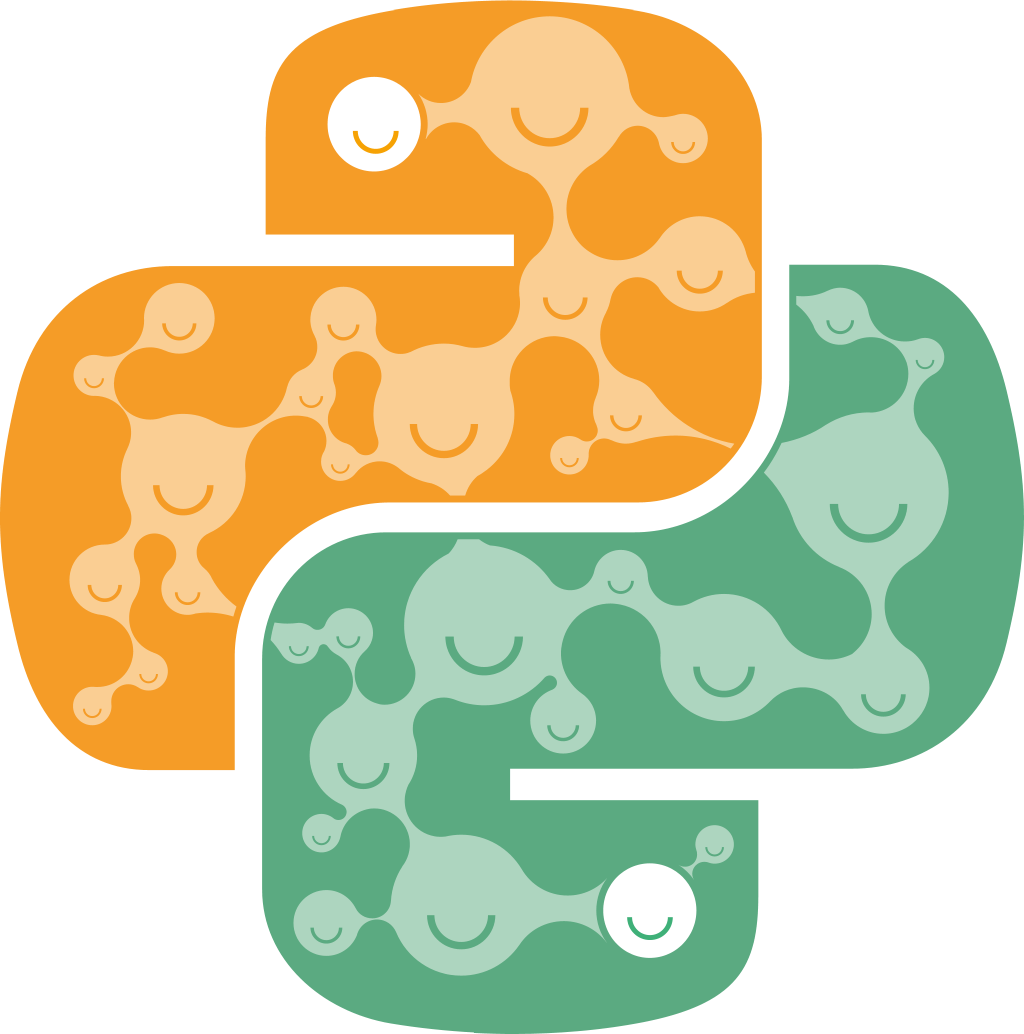 Wikidata is a free and open knowledge base that can be read and edited by both humans and machines.
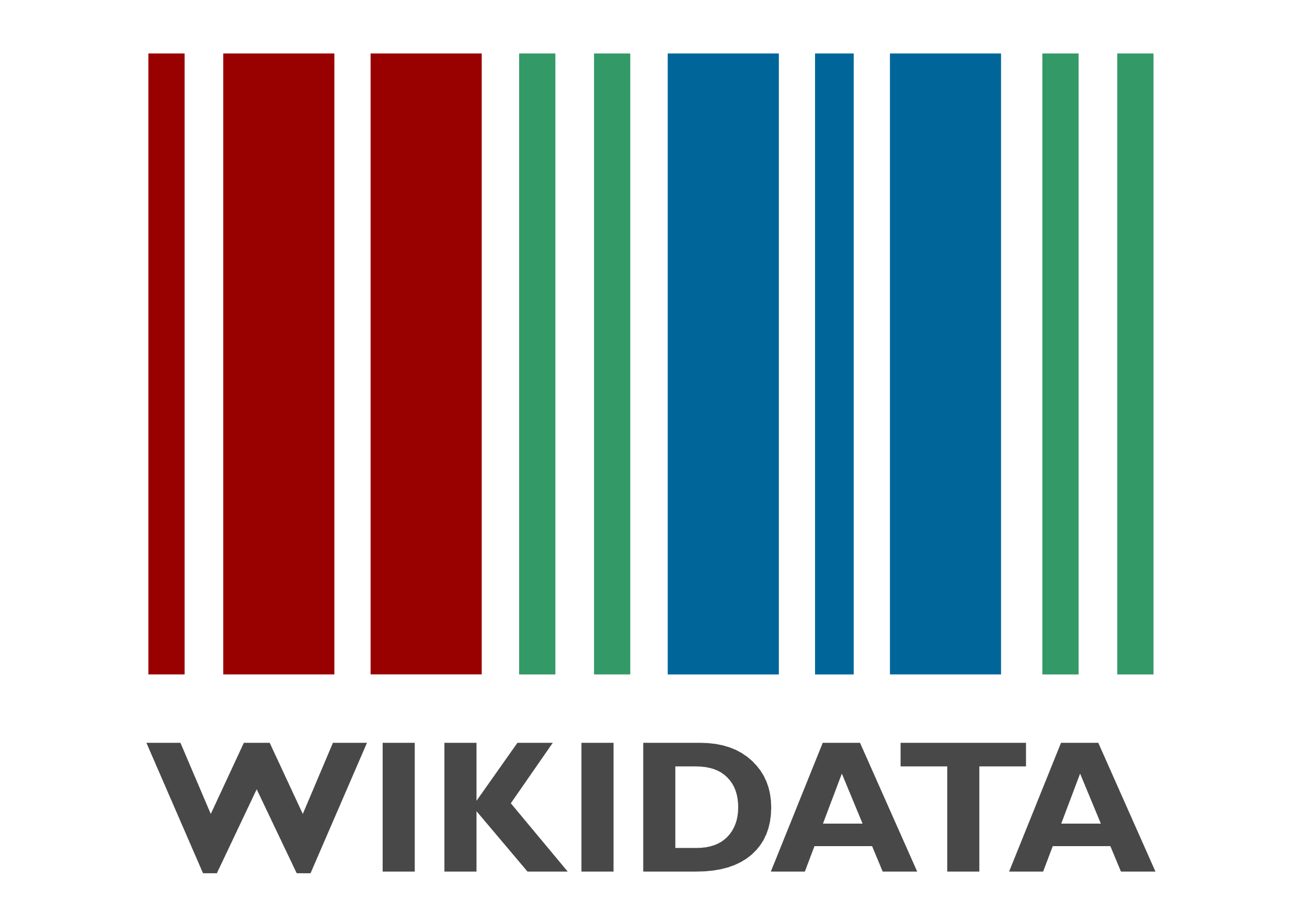 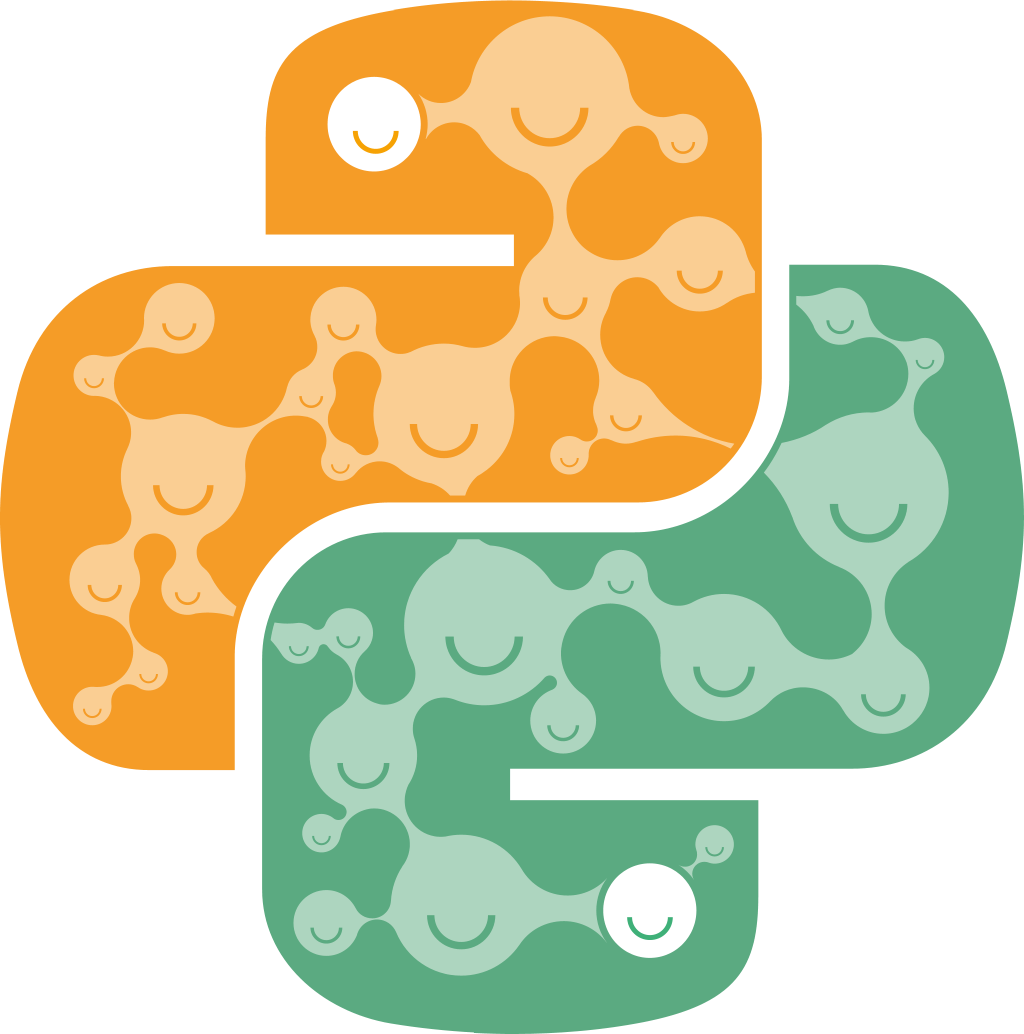 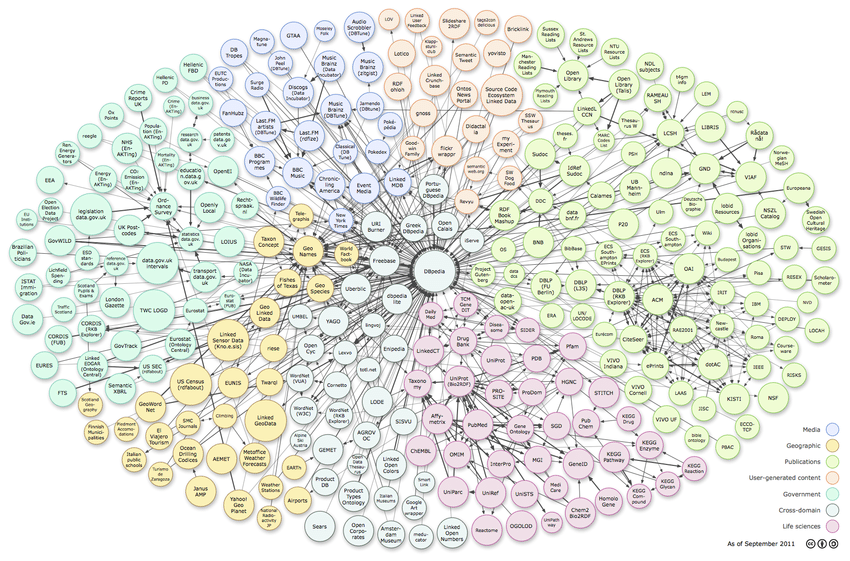 LINKED
DATA
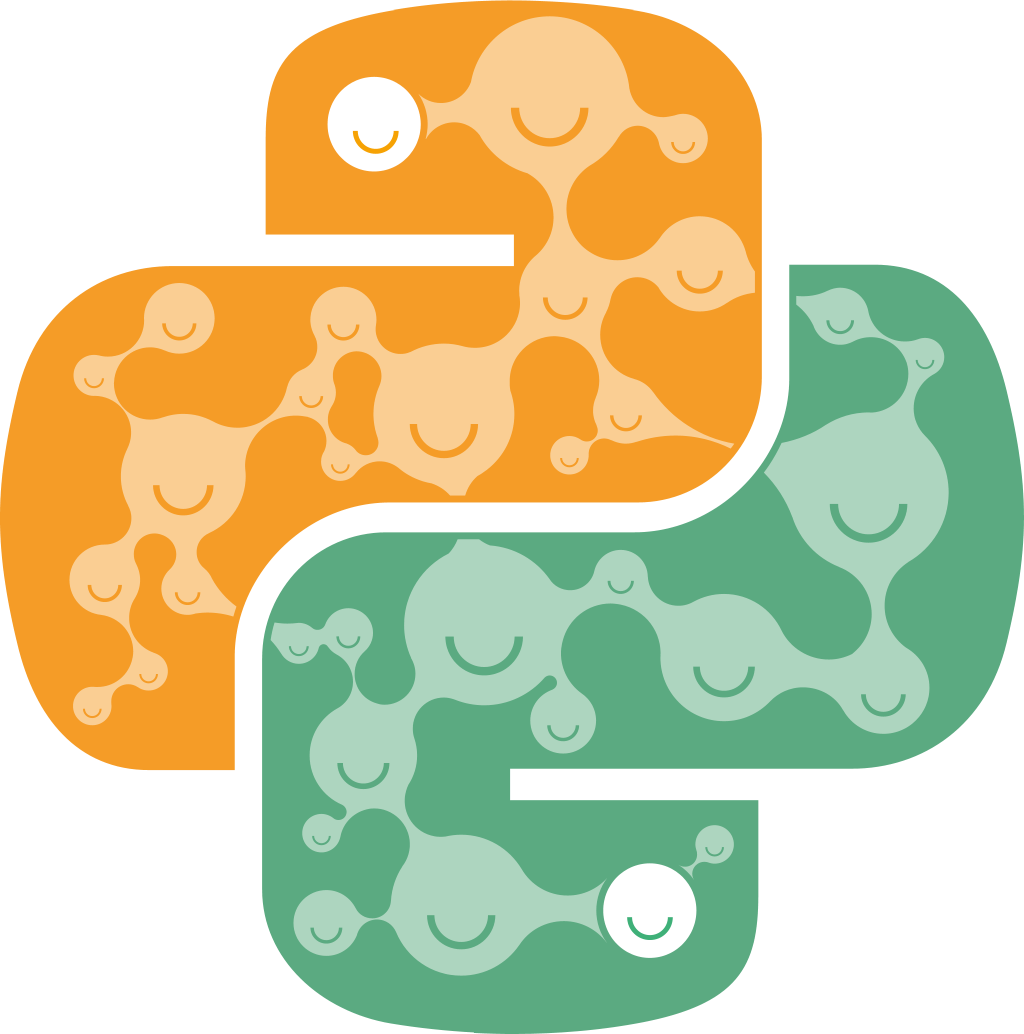 A CLOSER LOOK
New York
location
PyLadies
Website link
http://www.pyladies.com/
Dublin
location
location
London
External link
Python Programming Language
type
Organization
location
Designer
type
type
Guido van Rossum
type
WWC
WAI
WIC
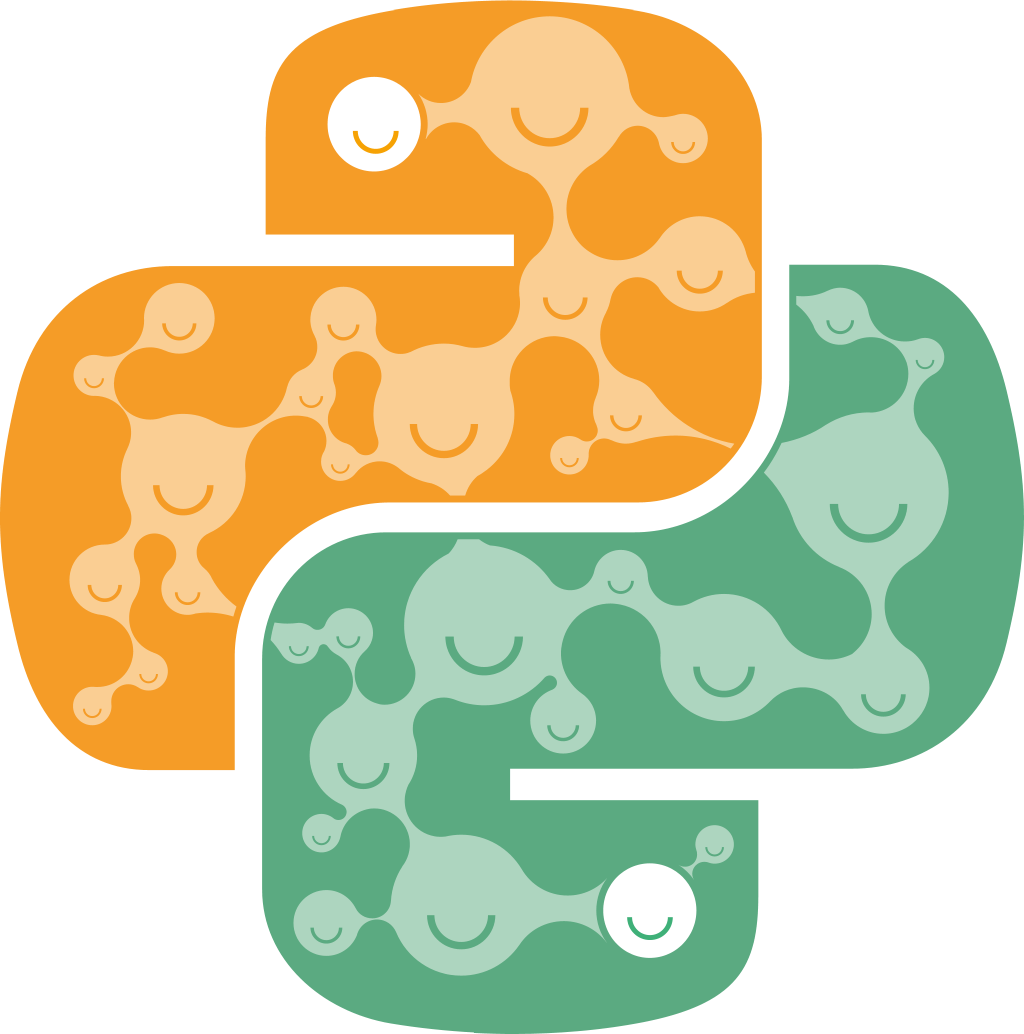 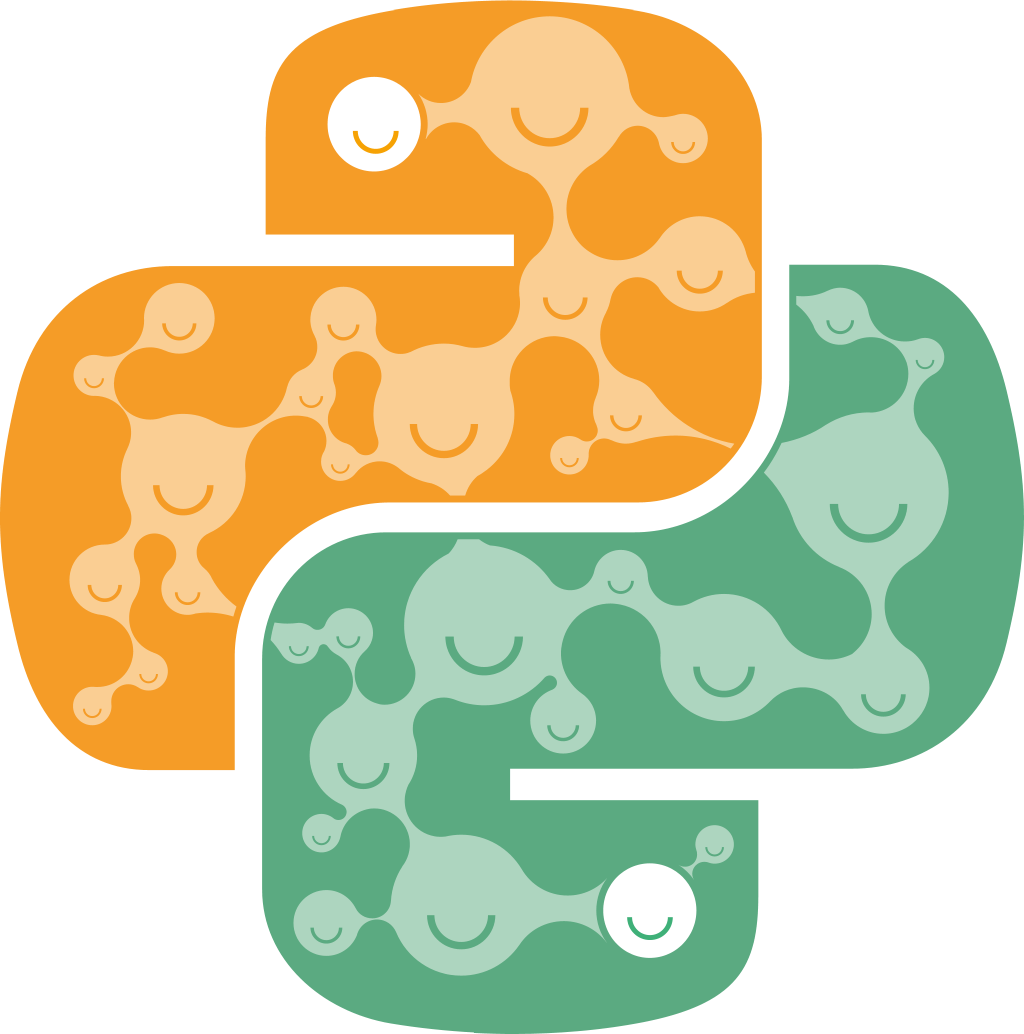 [Speaker Notes: Check the arrows]
WHY 
DBPEDIA
OR
WIKIDATA?
Contains knowledge from Wikipedia
Semantics of information
Easily Accessible
Python wrapper available
Data Mining for ML or NLP
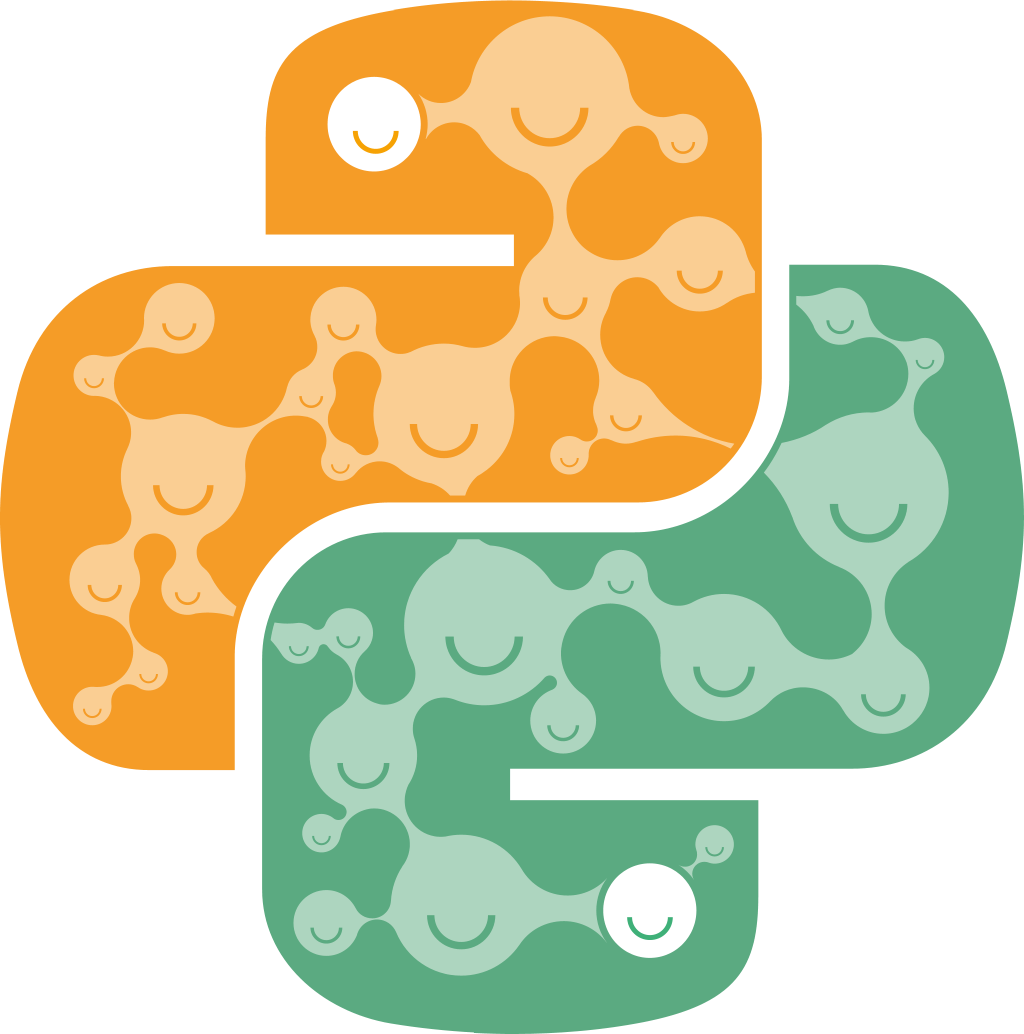 Semantic query language to retrieve and manipulate data stored in RDF format.
S
P
A
R
Q
L
PARQL


rotocol


nd


DF


uery


anguage
Resource 
Description 
Framework
standard model for data interchange on the Web

Data Representation Format : Triple

subject   predicate   object
python      type                programming language
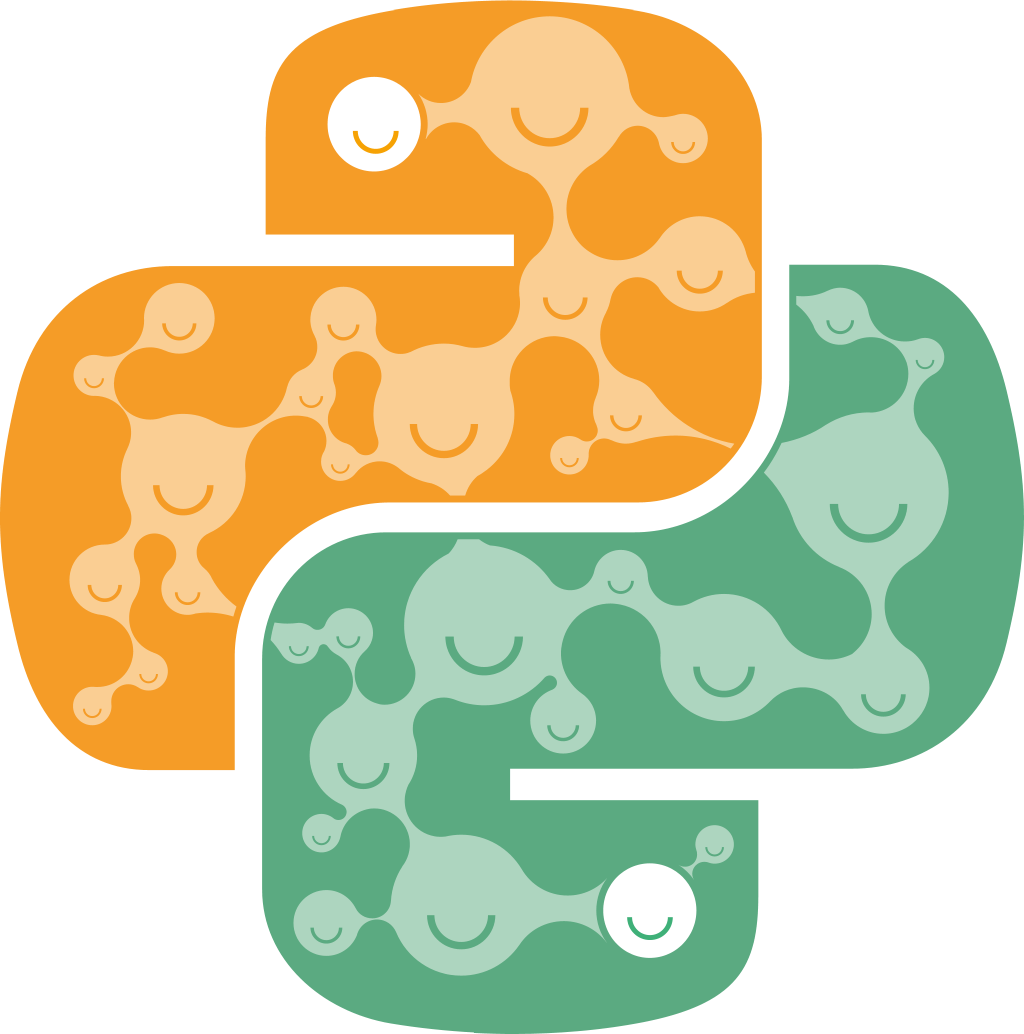 [Speaker Notes: Entity - attribute name – attribute value]
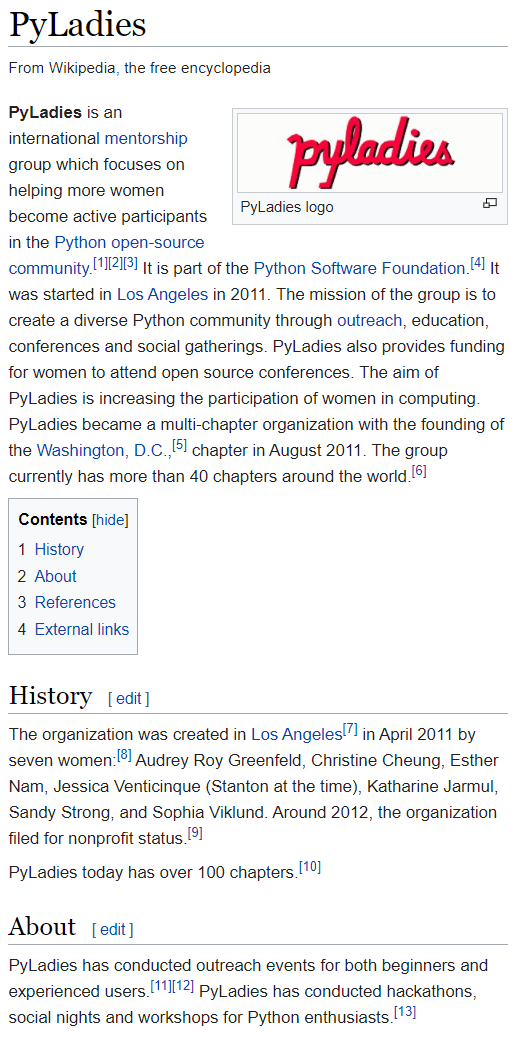 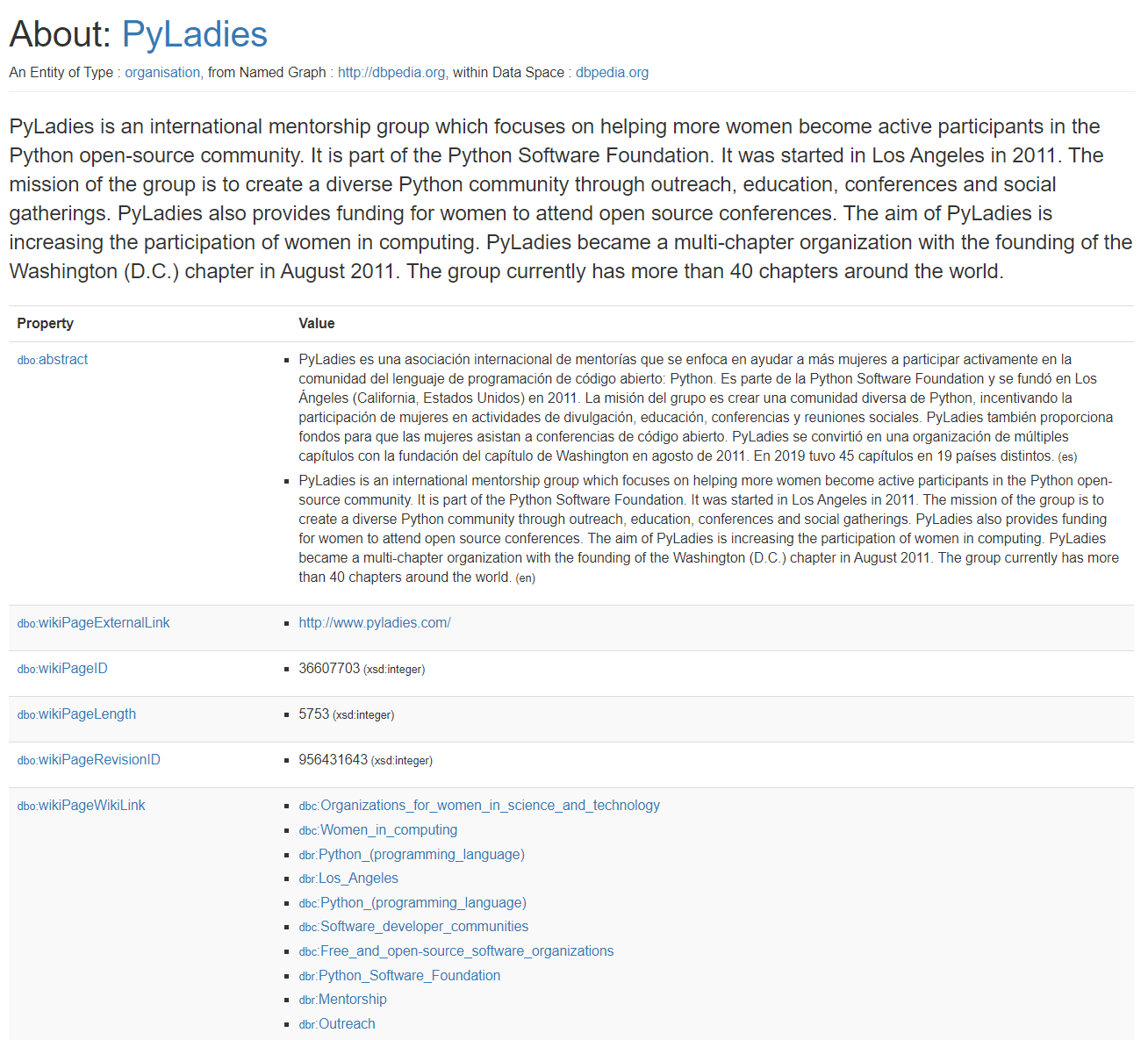 https://en.wikipedia.org/wiki/PyLadies
URI
URL
https://dbpedia.org/page/PyLadies
Vocabulary

DBO
DBR
FOAF
SKOS
Dublin Core
SPARQL
PREFIX foaf: <http://xmlns.com/foaf/0.1/>
PREFIX dbo: <http://dbpedia.org/ontology/>
PREFIX dbr: <http://dbpedia.org/resource/>
PREFIX dbp: <http://dbpedia.org/property/>
PREFIX ling: <http://purl.org/linguistics/gold/>
SELECT DISTINCT ?a, ?dob, ?ht, ?hpn, ?g, ?name, ?c, ?intro
WHERE
{
?a a dbo:Athlete; dbo:birthDate ?dob; dbo:height ?ht;
ling:hypernym ?hpn; foaf:gender ?g; foaf:name ?name; dbo:abstract ?intro.
OPTIONAL{?a  dbo:country ?c}
FILTER(LANG(?name) = "en").
} 
LIMIT 10000 OFFSET 0
PREFIX foaf: <http://xmlns.com/foaf/0.1/>
PREFIX dbo: <http://dbpedia.org/ontology/>
PREFIX dbr: <http://dbpedia.org/resource/>
PREFIX dbp: <http://dbpedia.org/property/>
SELECT DISTINCT ?a, ?dob, ?ht, ?name, ?c, ?intro
WHERE
{
?a a dbo:Athlete; dbo:birthDate ?dob; dbo:height ?ht;
foaf:name ?name; dbo:abstract ?intro.
OPTIONAL{?a  dbo:country ?c}
FILTER(LANG(?name) = "en").
} 
LIMIT 10000 OFFSET 0
PREFIX rdfs: <http://www.w3.org/2000/01/rdf-schema#>
SELECT 
?entity, ?name
WHERE 
{?entity rdfs:label ?name .}
SELECT 
?subject, ?predicate, ?objectWHERE 
{?subject ?predicate ?object .}
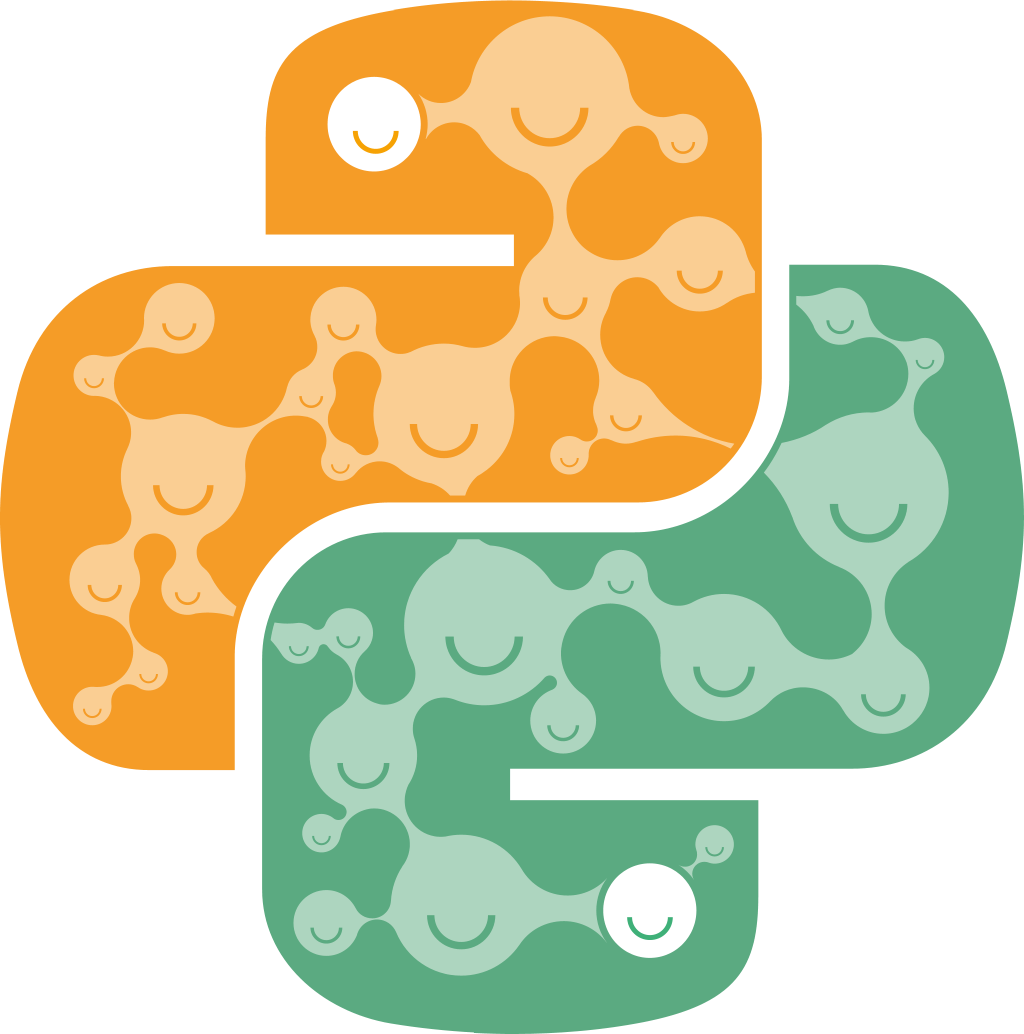 Demo : 
SPARQLWrapper
Notebook Link
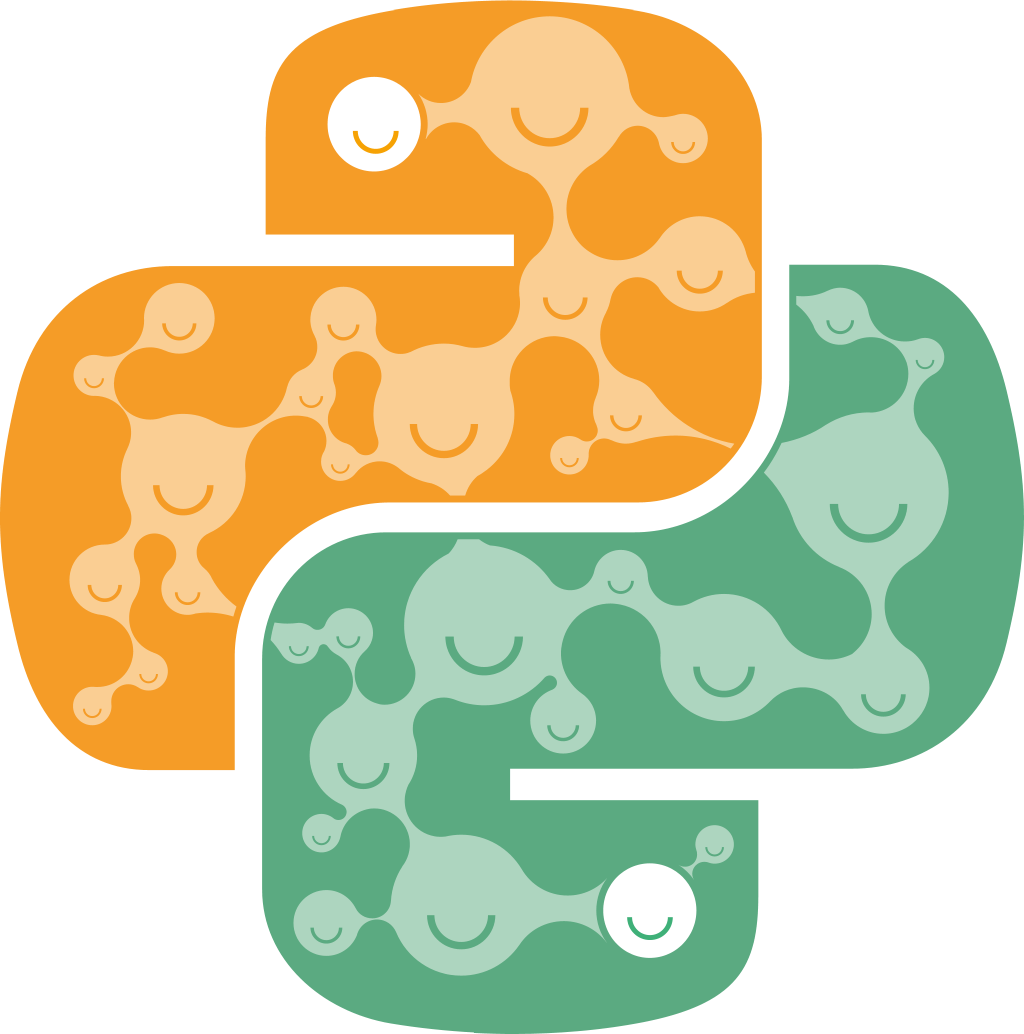 Demo : 
Corpora Generation using 
SPARQLWrapper and Wikipedia Python Library
Notebook Link
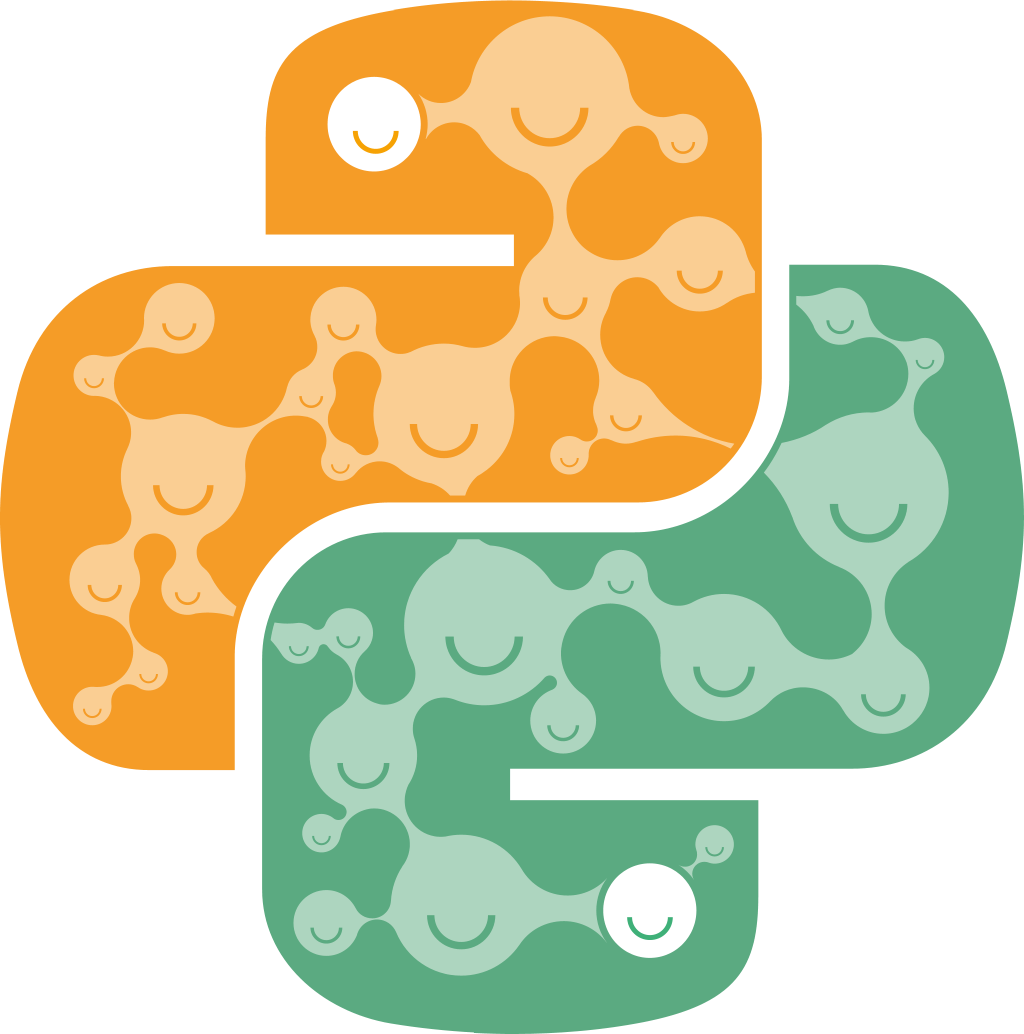 THANK YOU

QA
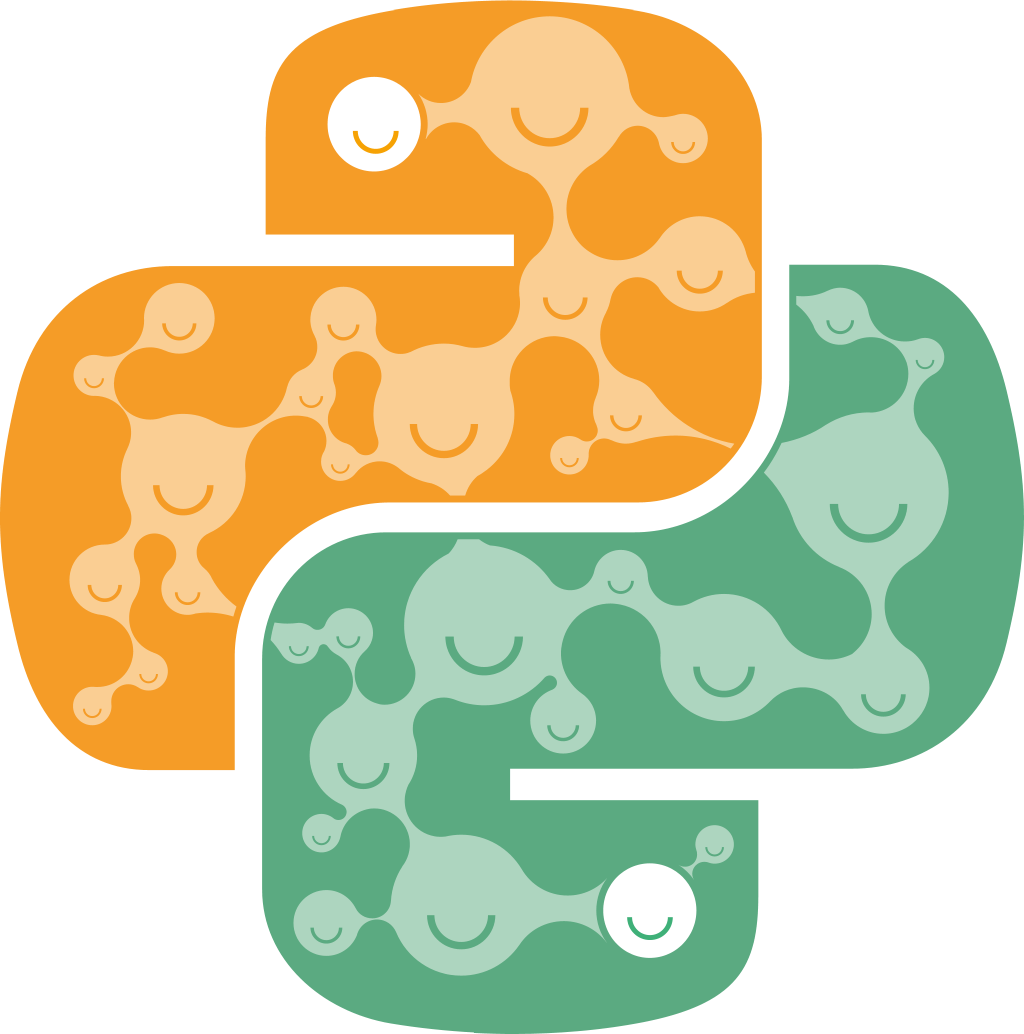 REFERENCES
Introduction to Linked Data: RDF Vocabularies (slideshare.net)
http://risis.eu/wp-content/uploads/2017/03/linked-data-sparql.pdf
Constructing SPARQL Queries. From simple queries to federated… | by Angus Addlesee | Wallscope | Medium
https://www.wikidata.org/wiki/Wikidata:Main_Page
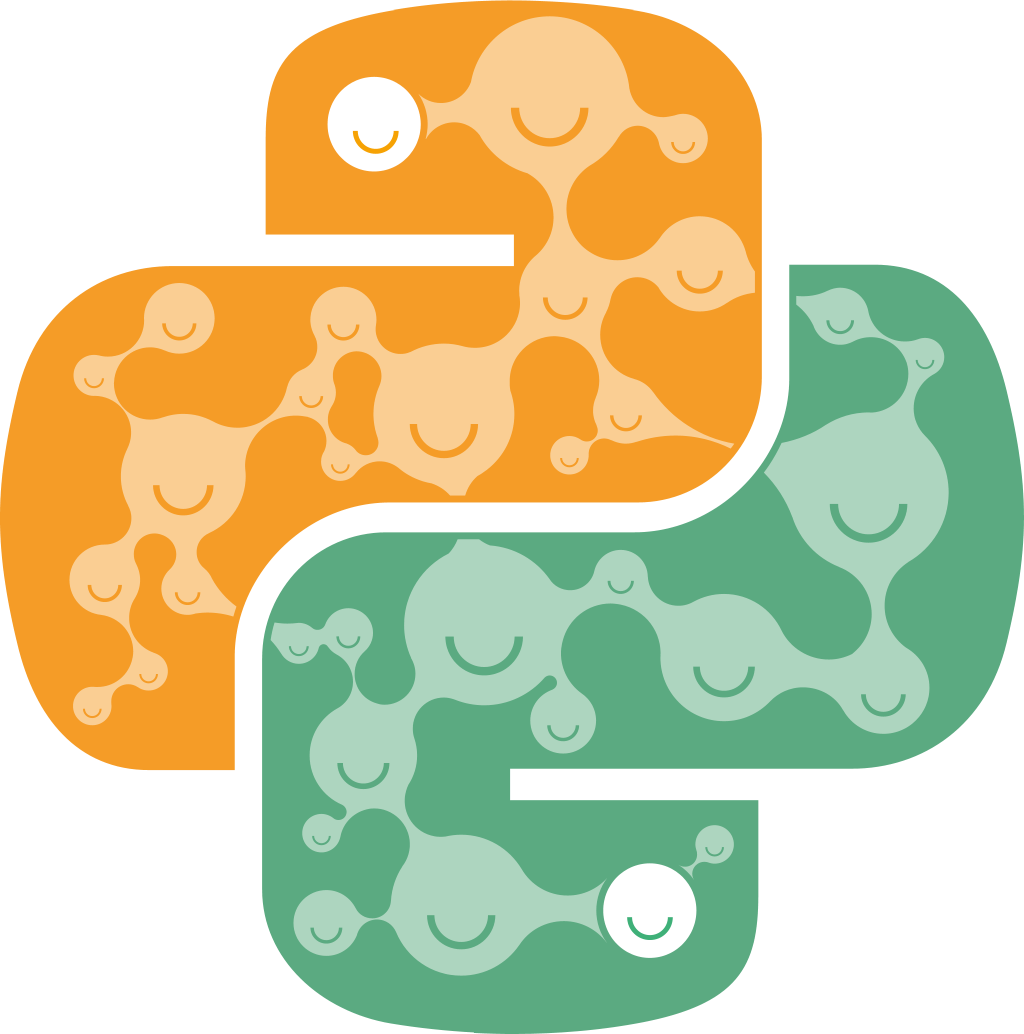